РОБОТА В КОМАНДІ.
ГРУПОВА ДИНАМІКА.
Конфлікти в команді – одна з найпоширеніших причин розвалів стартапів на ранніх стадіях

До 10% стартапів на ранній стадії «помирають» через непорозуміння в команді
ВАЖЛИВО 
з перших кроків будувати правильну команду,
синхронізуватися на єдину візію і стратегію, які 
будуть розділяти всі співзасновники і команда.
Групова динаміка/Team Dynamics
ГРУПА
Будь-яке об’єднання осіб, які мають взаємозалежні стосунки та мають спільну мету (2 або більше людей / вони сприймають себе членами групи / вільна взаємодія)

КОМАНДА
Невелика кількість осіб з взаємодоповнюючими навичками (залежні один від одного, розраховують один на одного, мають спліну мету)
Група vs Команда

Всі команди є групами

Деякі групи – це просто люди, зібрані разом

Команди мають взаємозалежність у виконанні задач, а більшість груп – ні
ЖИТТЄВИЙ ЦИКЛ ГРУПИ / СТАДІЇ ГРУПОВОЇ ДИНАМІКИ (модель Брюса Такмана)
 
FORMING (Формування): (Знайомство)

STORMING (Конфліктування): (Конфлікт)

NORMING (Нормування/Стабілізація) : (Кооперація)

PERFORMING (Виконання): (Продуктивність)

ADJOURNING (Закриття)	 : (Розділення)
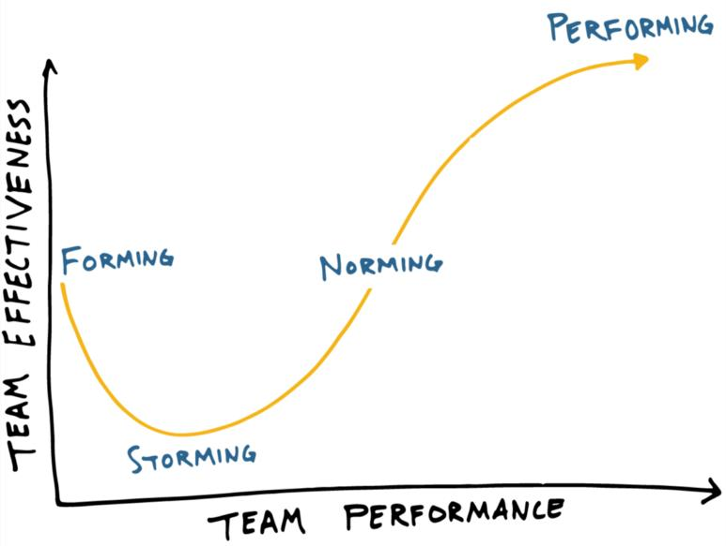 * Динамiка командоутворення (https://medium.com)
ФОРМУВАННЯ: (Знайомство)
Багато невизначеності, фокус на розуміння мети, відпрацювання процедур виконання завдання, визначення структури, керівництва
КОНФЛІКТУВАННЯ: (Конфлікт)
Суміш емоцій, конфлікти щодо пріоритетів цілей, відповідальності кожного члена команди, лідерства, мети
НОРМУВАННЯ: (кооперація)
Згуртованість, обмін інформацією, демонстрація прийняття,
компромісні рішення
ВИКОНАННЯ: (Продуктивність)
Група на 100% працює і взаємодіє, має високу продуктивність
і допомагає один одному
ЗГУРТОВАНІСТЬ:  Це рівень, на якому члени групи прив’язані
один до одного та вмотивовані залишатися частиною групи
СТВОРЕННЯ ЗГУРТОВАНОСТІ:
Висока частота взаємодії
Загроза з боку 3-ї сторони
Спільні цілі, підходи & цінності
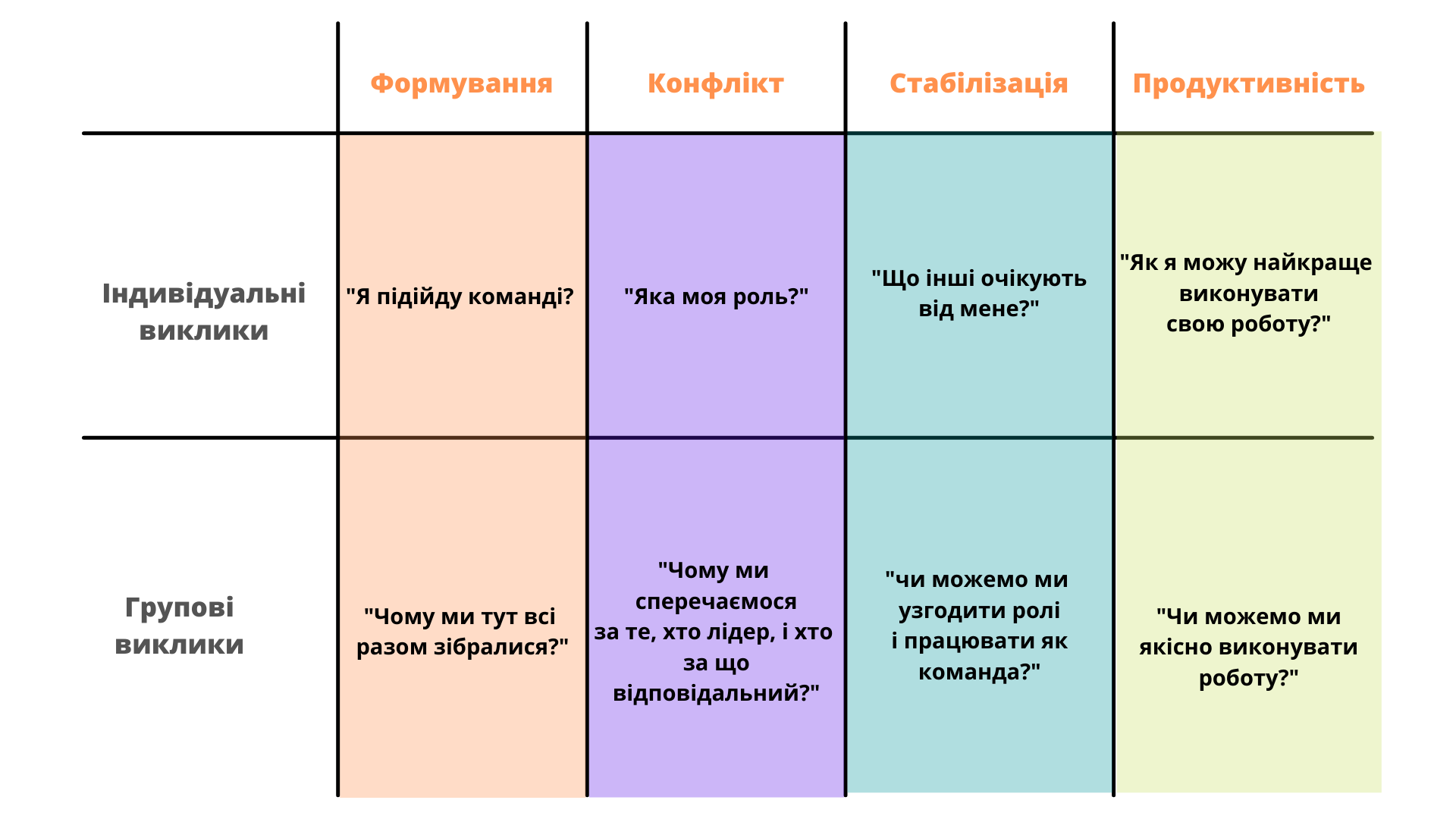 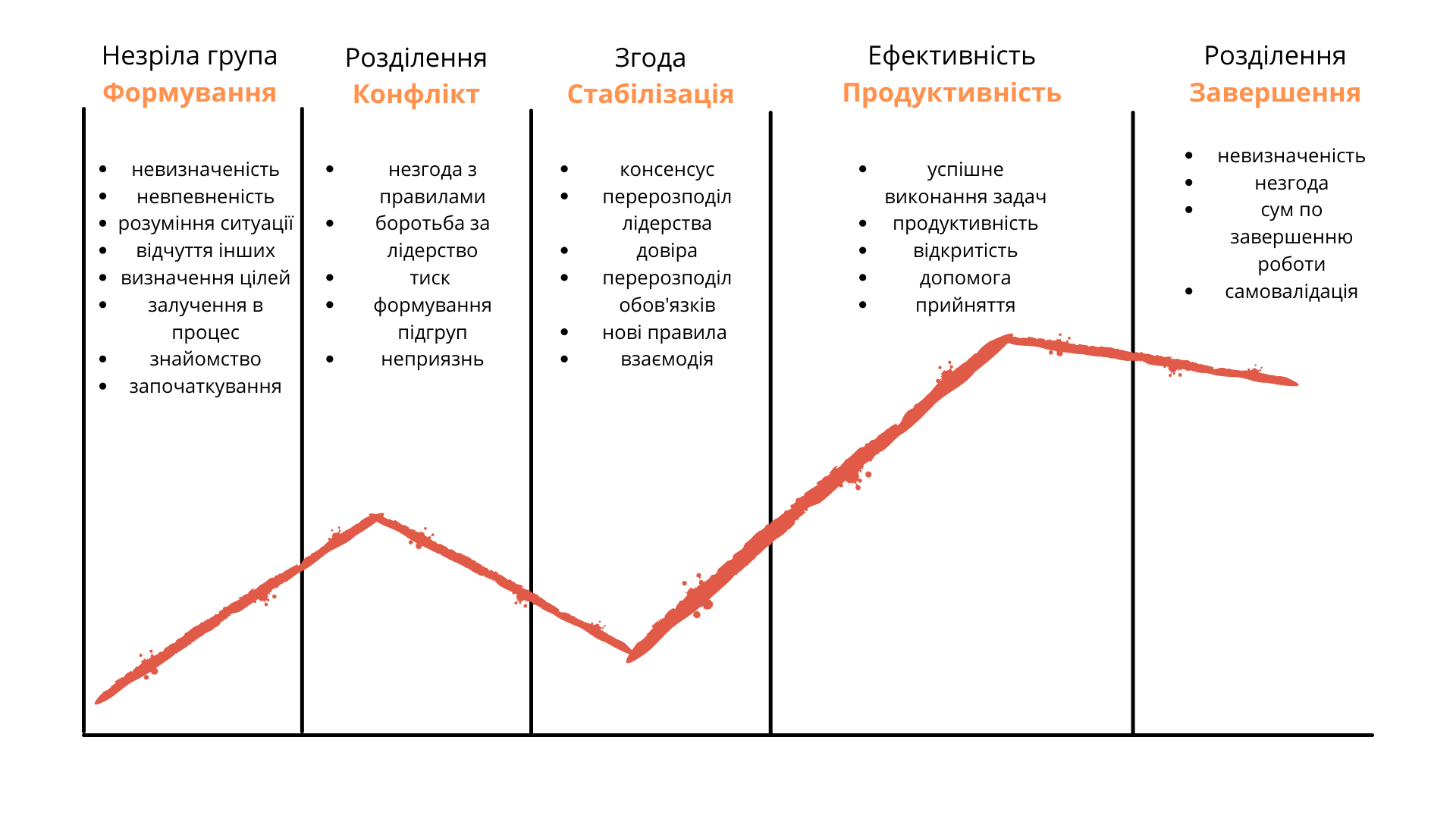